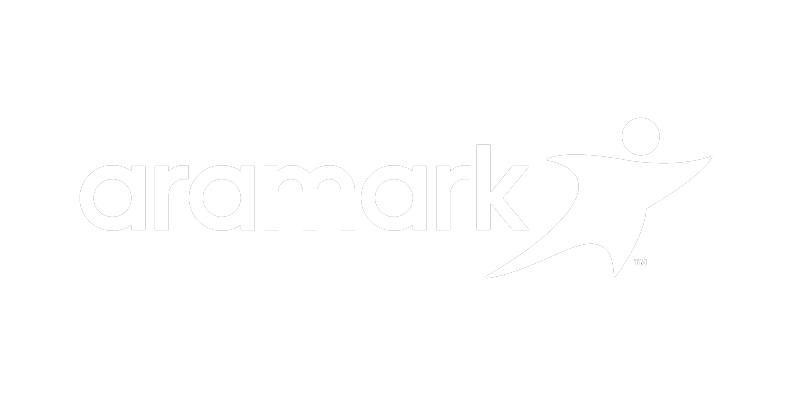 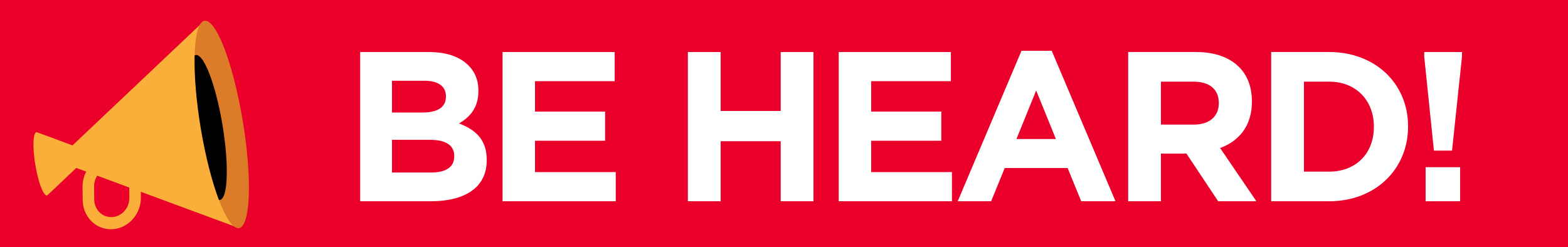 行动计划表
请使用此表与您的管理团队草拟和制定敬业度行动计划